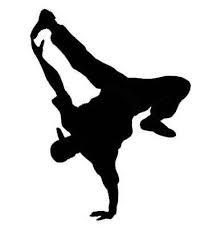 Battle de révision
Battle de révision (le principe)
10 équipes de 3 se confrontent 2 à 2 sur des questions du chapitre
Exemple: Montrez que les variations de la demande entraînent des fluctuations économiques
L’équipe gagnante est celle qui argumente le mieux ou qui critique le mieux les arguments de l’autre équipe
1 argument = énoncer 1 idée claire/ la prouver/ l’illustrer (Pensez à utiliser les notions appropriées) 
Chaque confrontation est arbitrée par 1 élève qui attribue les points (10 points à répartir entre les 2 équipes)
Battle de révision (le déroulement)
M. Cheynet donne la question
les élèves d’une même équipe se concertent pour préparer les arguments (4 minutes, uniquement à l’oral, aucun support)
L’arbitre donne la main la 1ère équipe qui avance 1 argument (on donne la main à l’équipe a priori la plus faible).
La 2ième équipe critique l’argument et/ou le complète (facultatif s’il n’y a rien à redire) puis propose un autre argument. 
La première équipe critique à son tour l’argument et évoque un autre argument et ainsi de suite….. 
A la fin de la confrontation, l’arbitre répartit les 10 points entre les 2 équipes (les notes restent secrètes)